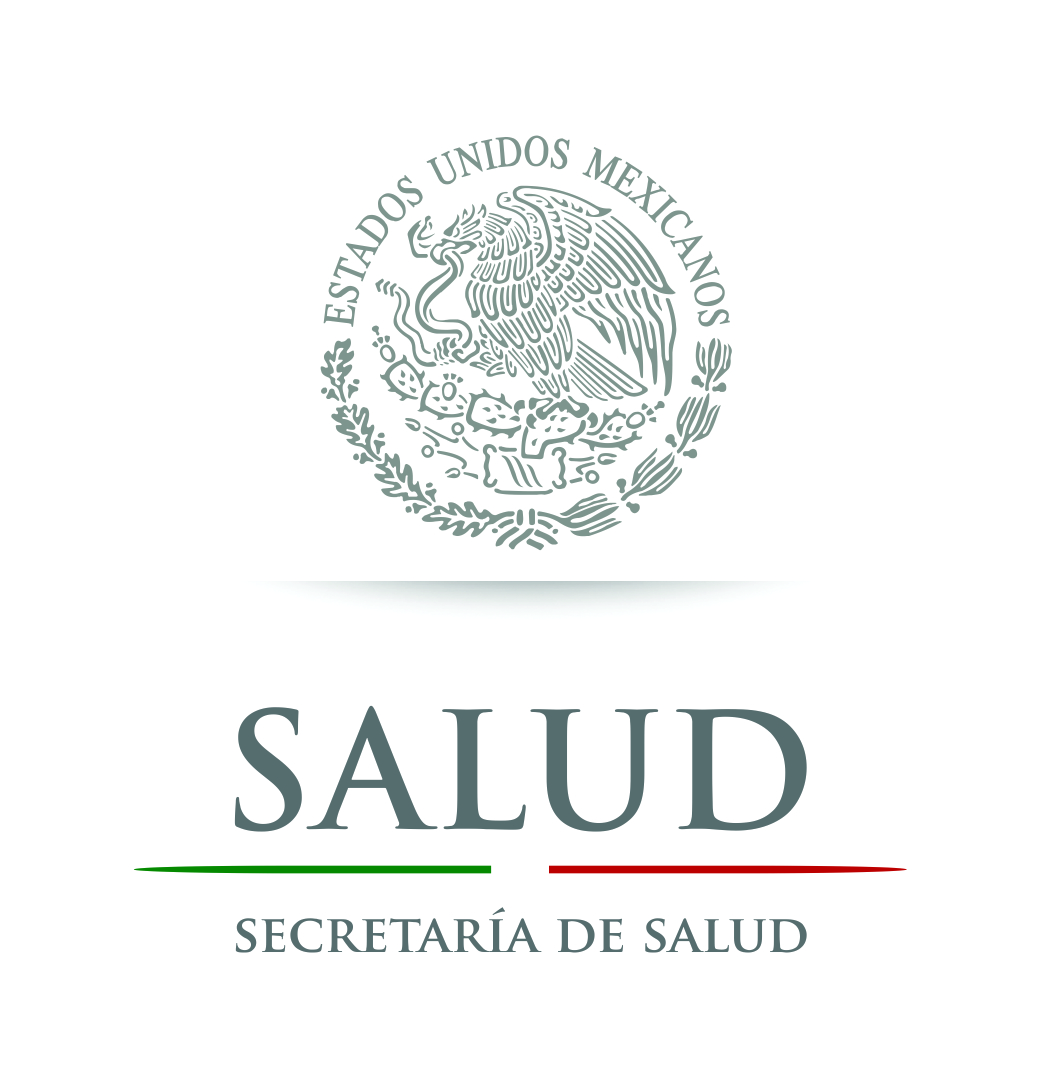 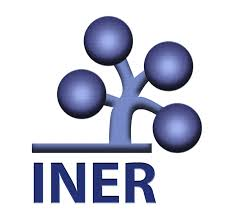 ACADEMIA NACIONAL DE MEDICINA
13 Abril 2016
“EVALUACION FUNCIONAL RESPIRATORIA EN PACIENTES CON CANCER PULMONAR”  



Dr. Luis Torre Bouscoulet
Profesor de Medicina
Departamento de Fisiología Respiratoria
INER
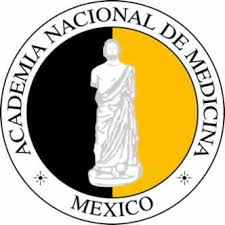 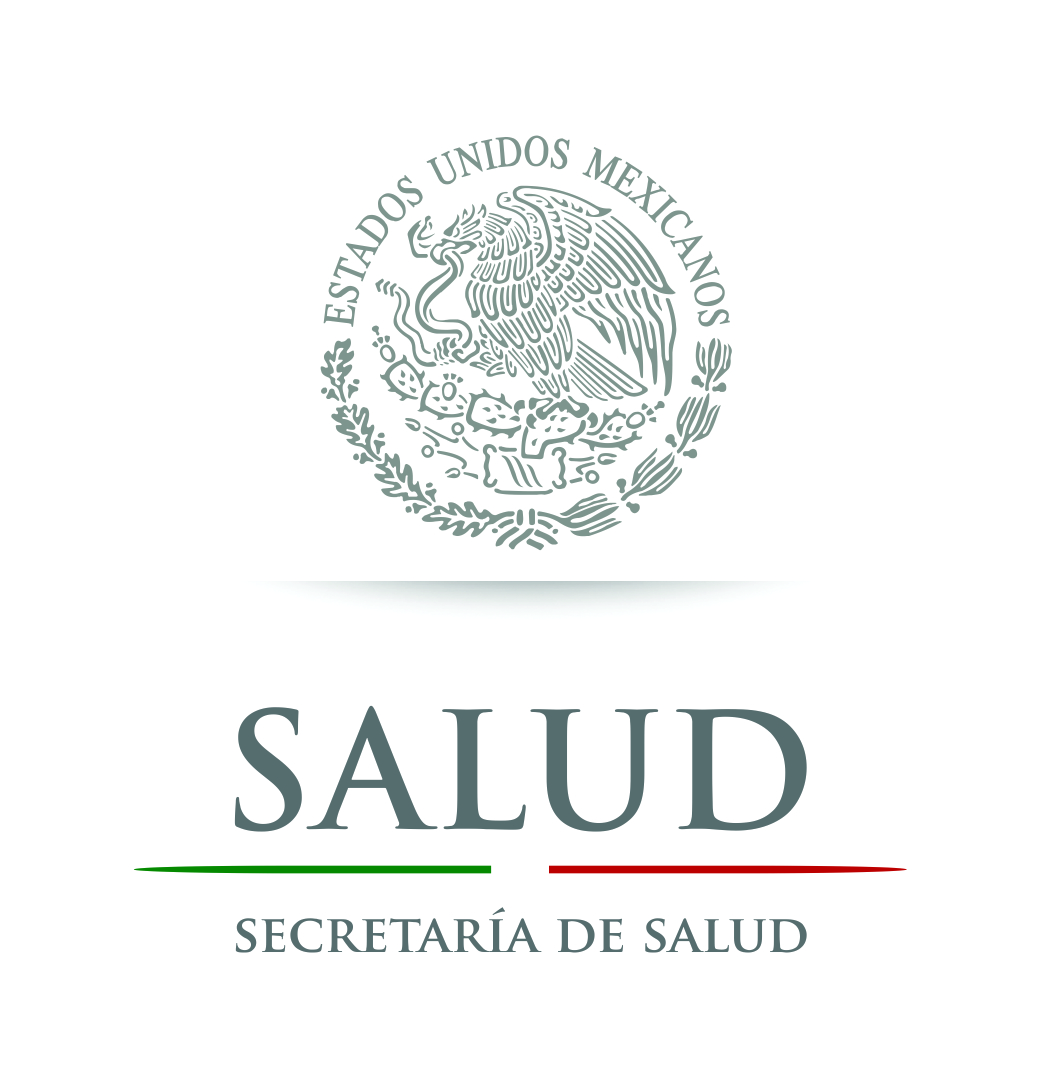 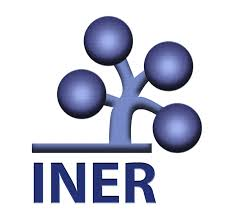 LTB
Conflictos de Interés: Ninguno

Relaciones comerciales en los últimos 12 meses: Ninguna
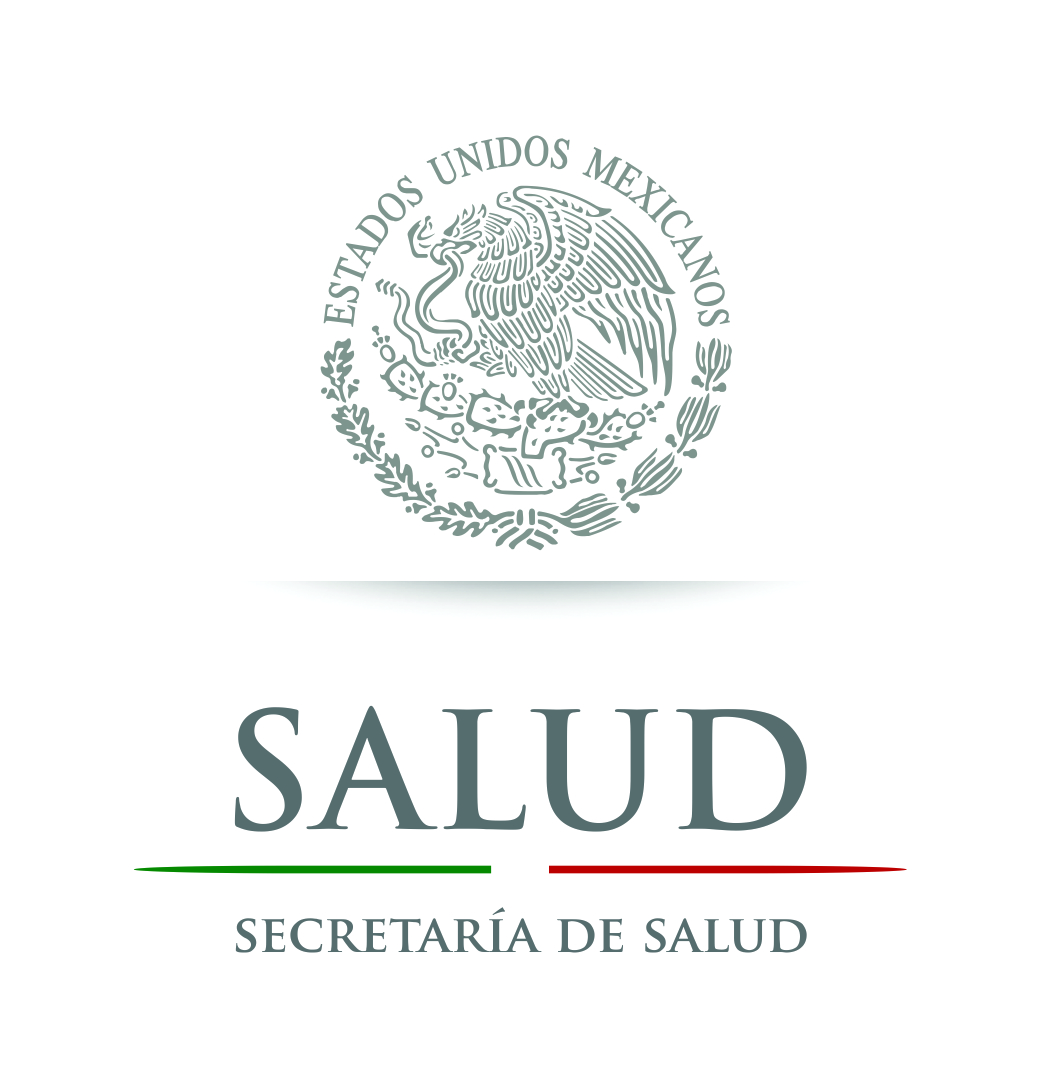 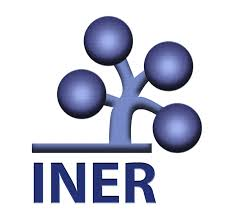 ¿Qué PFR existen?
Pruebas de mecánica de la respiración
Pruebas de intercambio de gases
Pruebas de control respiratorio
Pruebas de integración al ejercicio
Otras
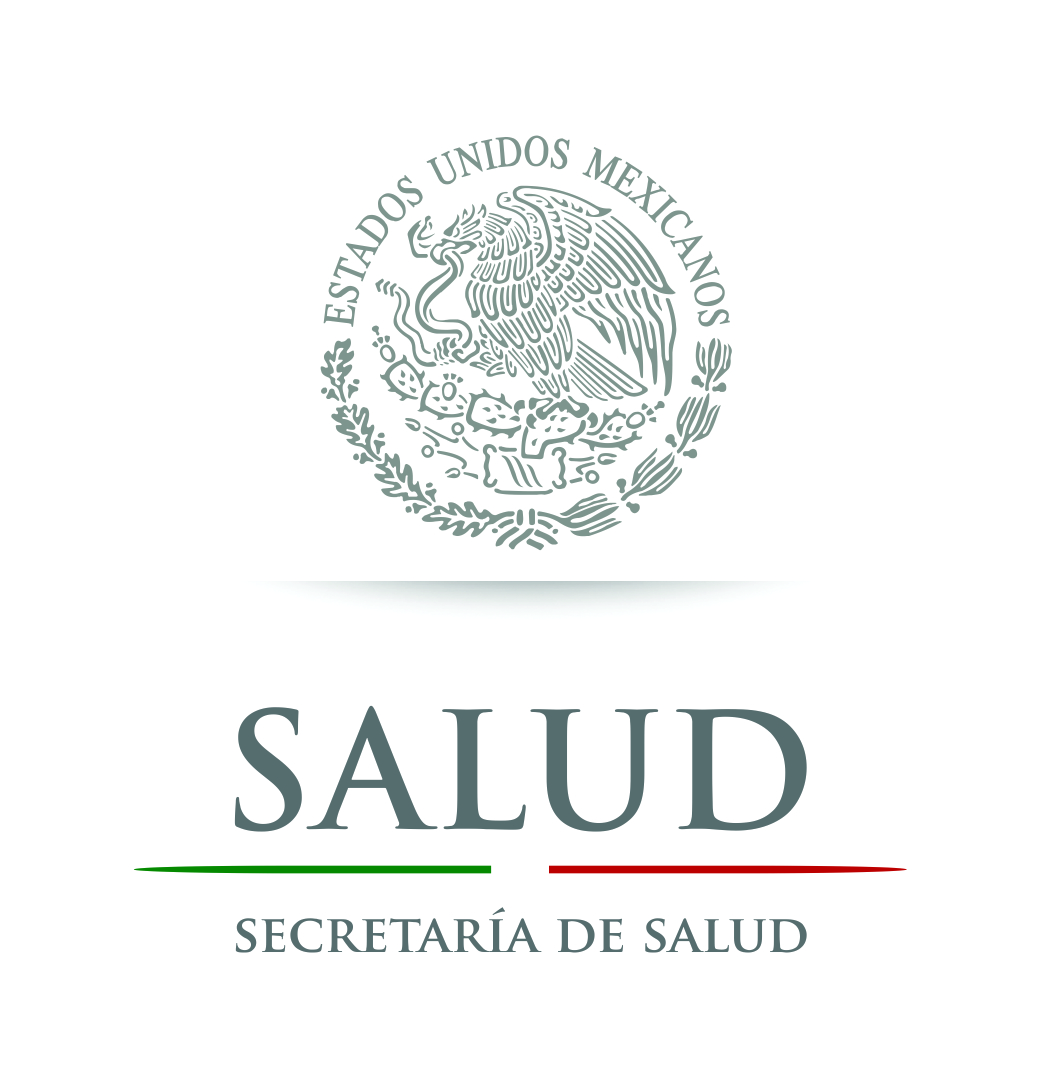 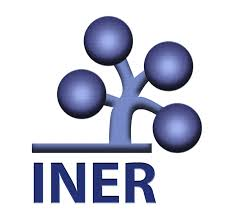 PFR en Ca Pulmonar
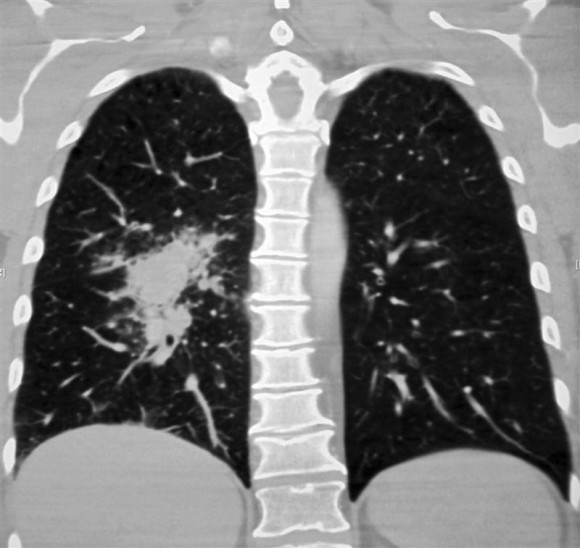 ¿Con qué propósito?
PFR
Valoración preoperatoria
Evaluación de enfermedades concomitantes
Evaluación de la toxicidad
Seguimiento
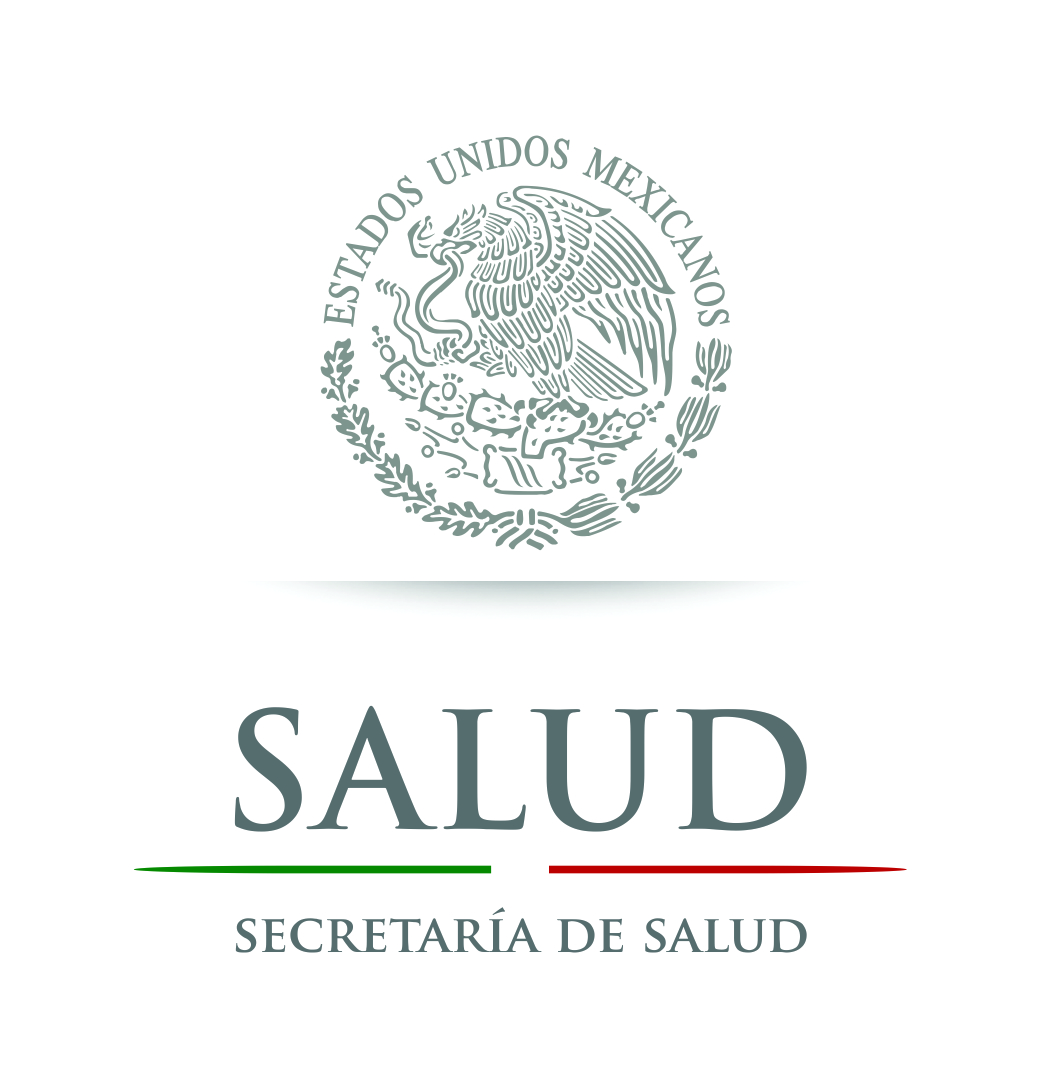 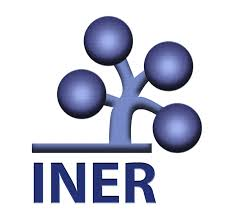 Valoración preoperatoria
Espirometría
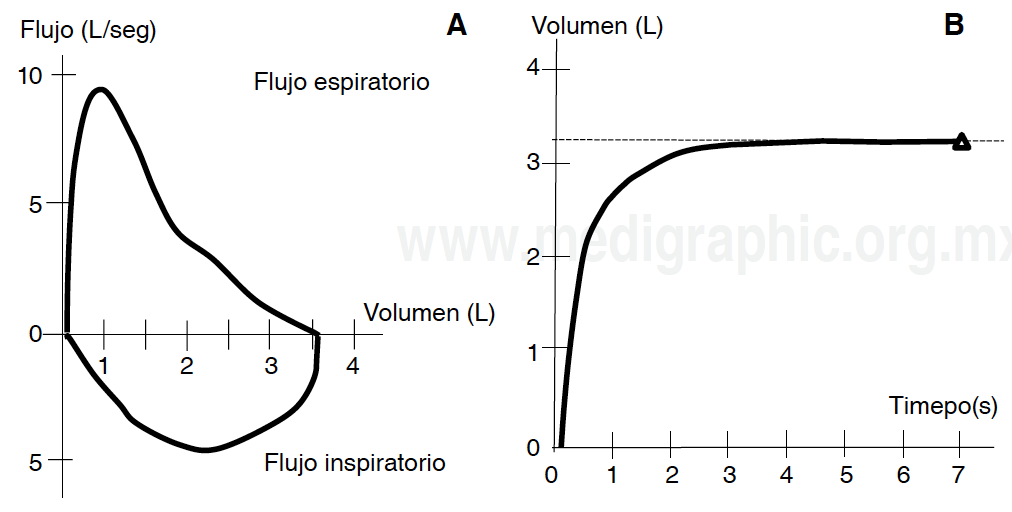 Resección pulmonar (incluyendo neumonectomía)
tiempo
Ambos > 80%p
Tiempo
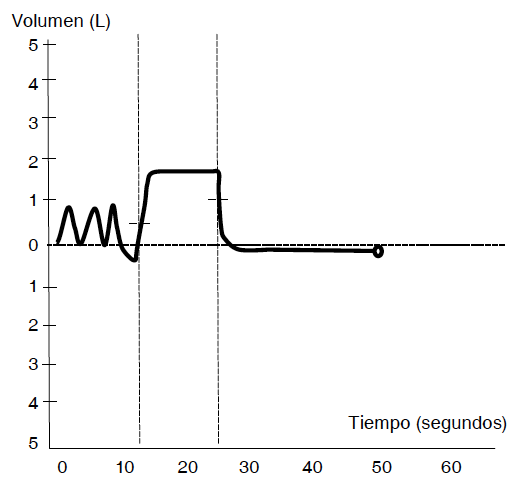 DLCO
Eur Respir J 2009; 34:17
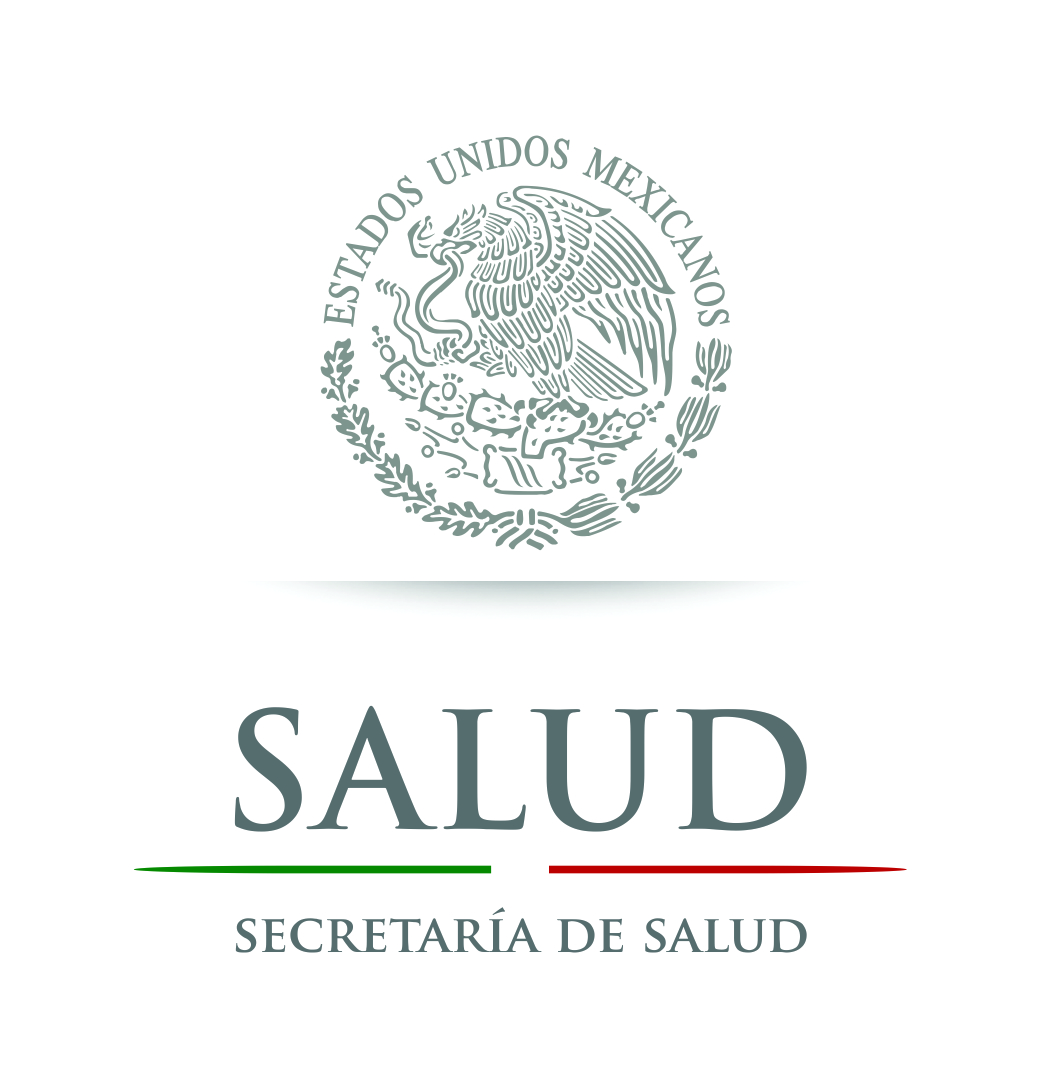 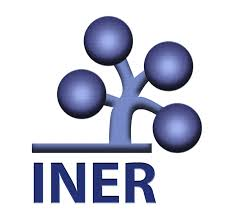 Valoración preoperatoria
Si FEV1 ó DLCO < 80%p
Eur Respir J 2009; 34:17
PCPE
VO2 pico  10 – 20 ml/k/min
VO2 pico < 10 ml/k/min
VO2 pico > 20 ml/k/min
Resección (neumonectomía)
No resección
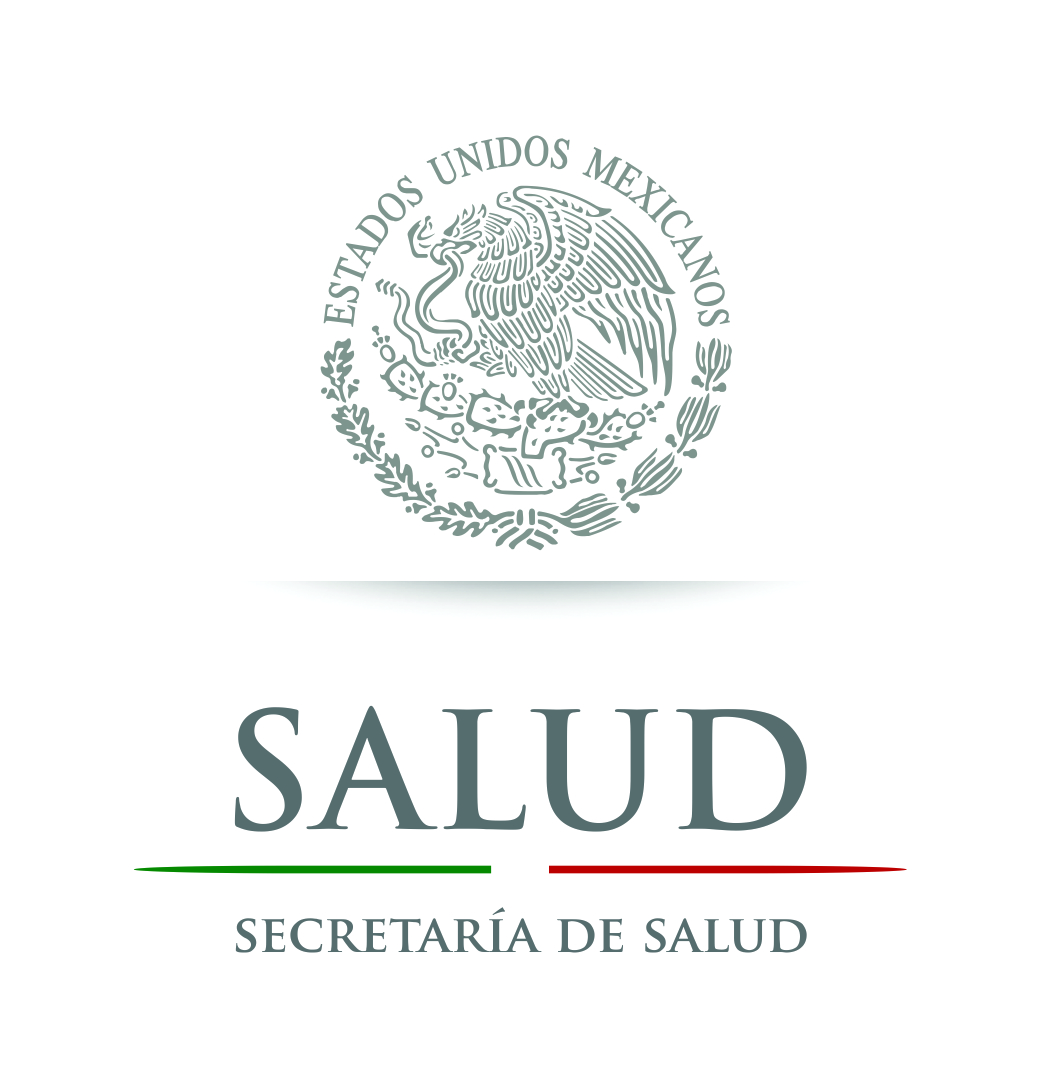 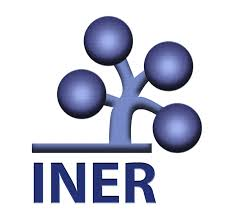 Valoración preoperatoria
VO2 pico  10 – 20 ml/k/min
FEV1 y DLCO PO
Alguna < 30%p
Ambas > 30%p
VO2 pico PO
Resección hasta la extensión calculada
< 10 ml/k/min
> 10 ml/k/min
No resección
Eur Respir J 2009; 34:17
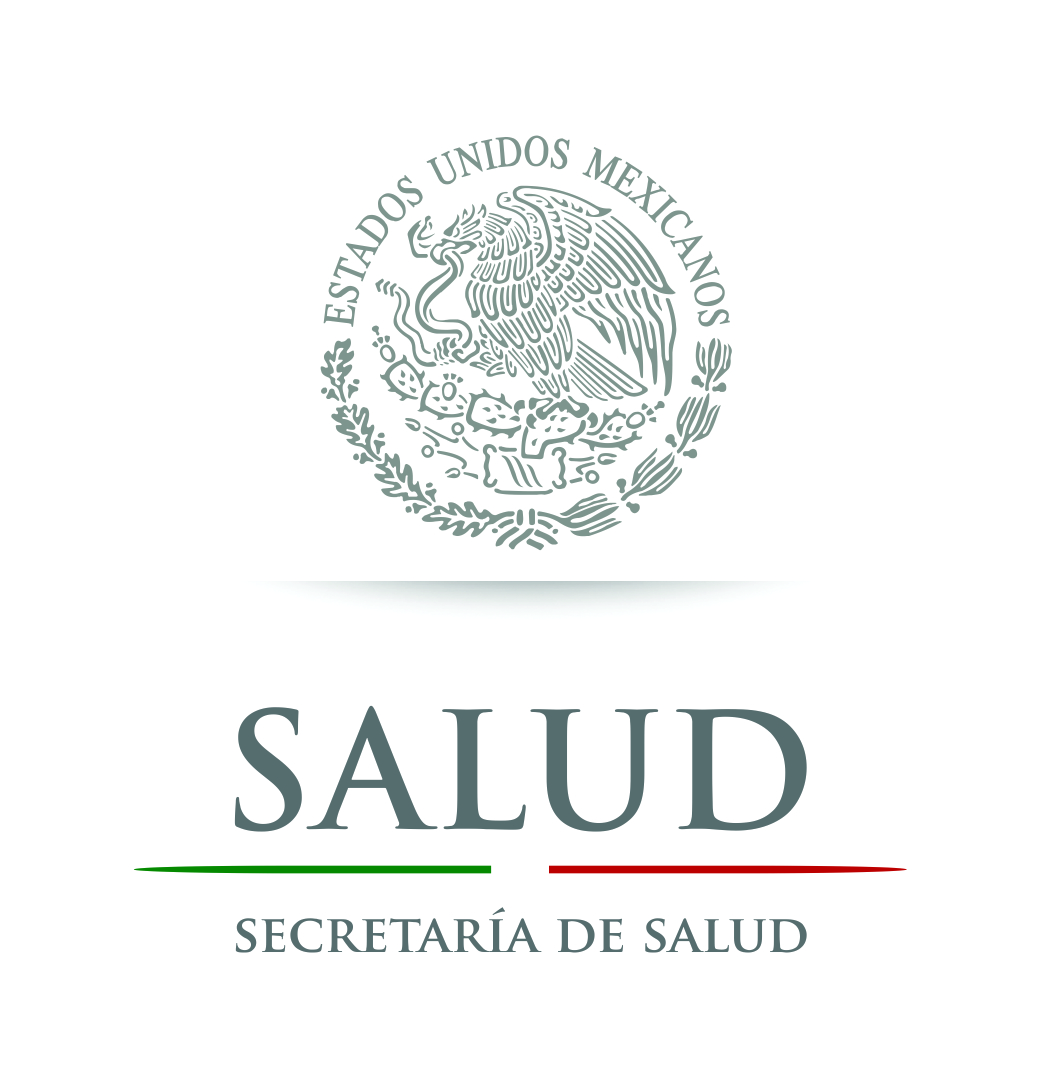 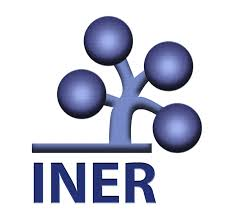 Riesgo operatorio
Chinese Medical Journal 2010; 123:3089
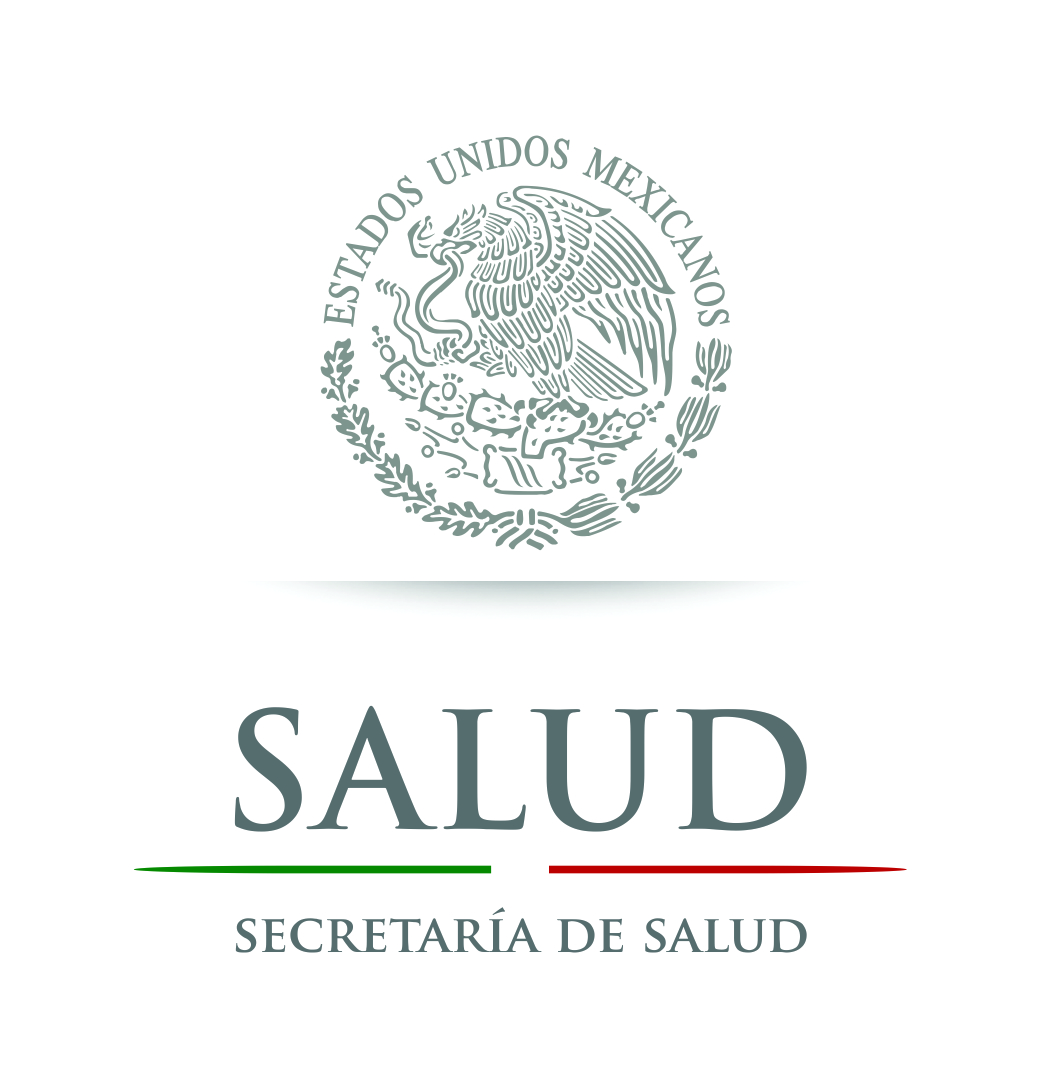 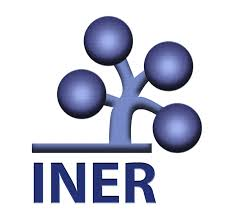 Enfermedades concomitantesEPOC
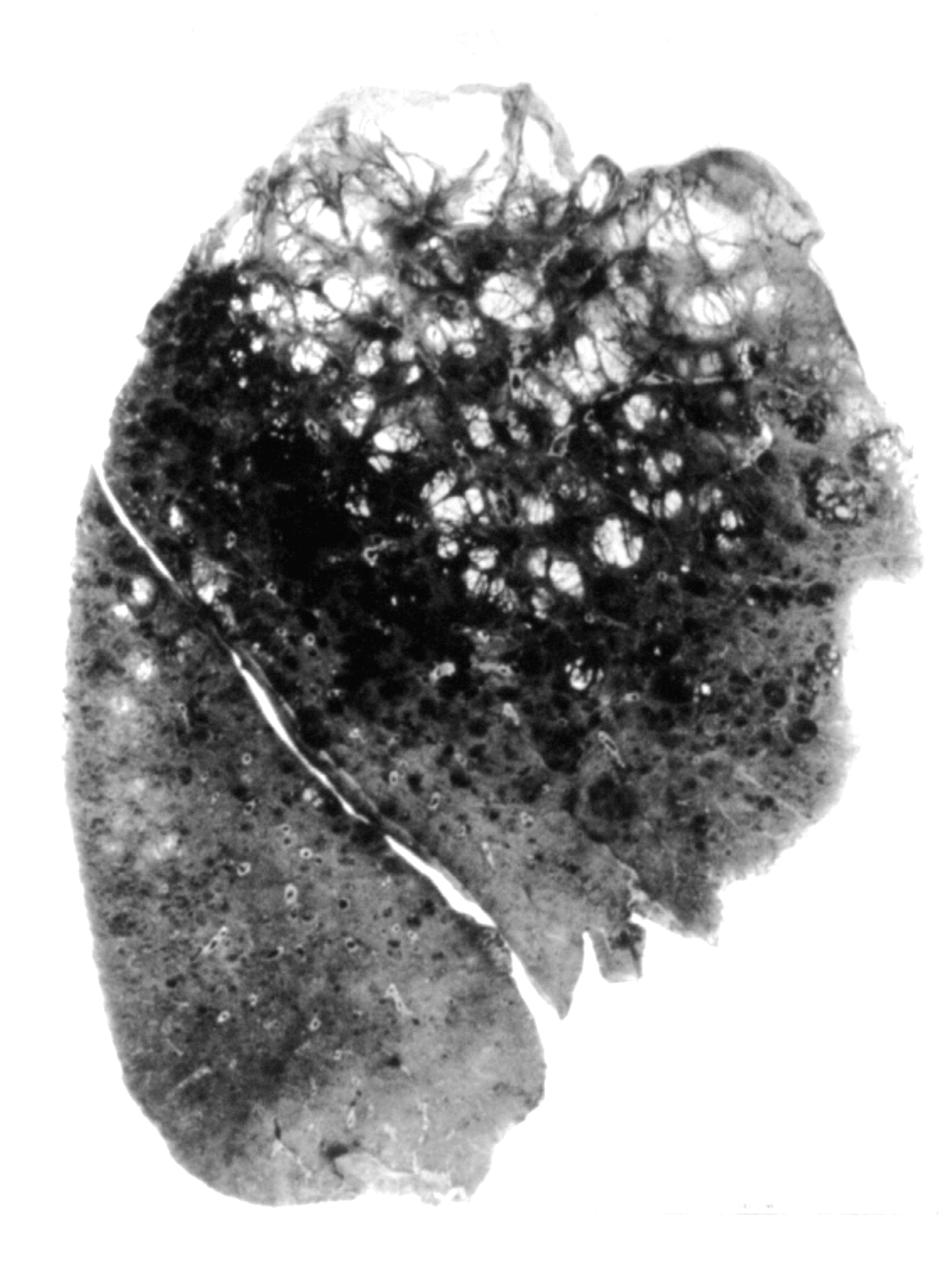 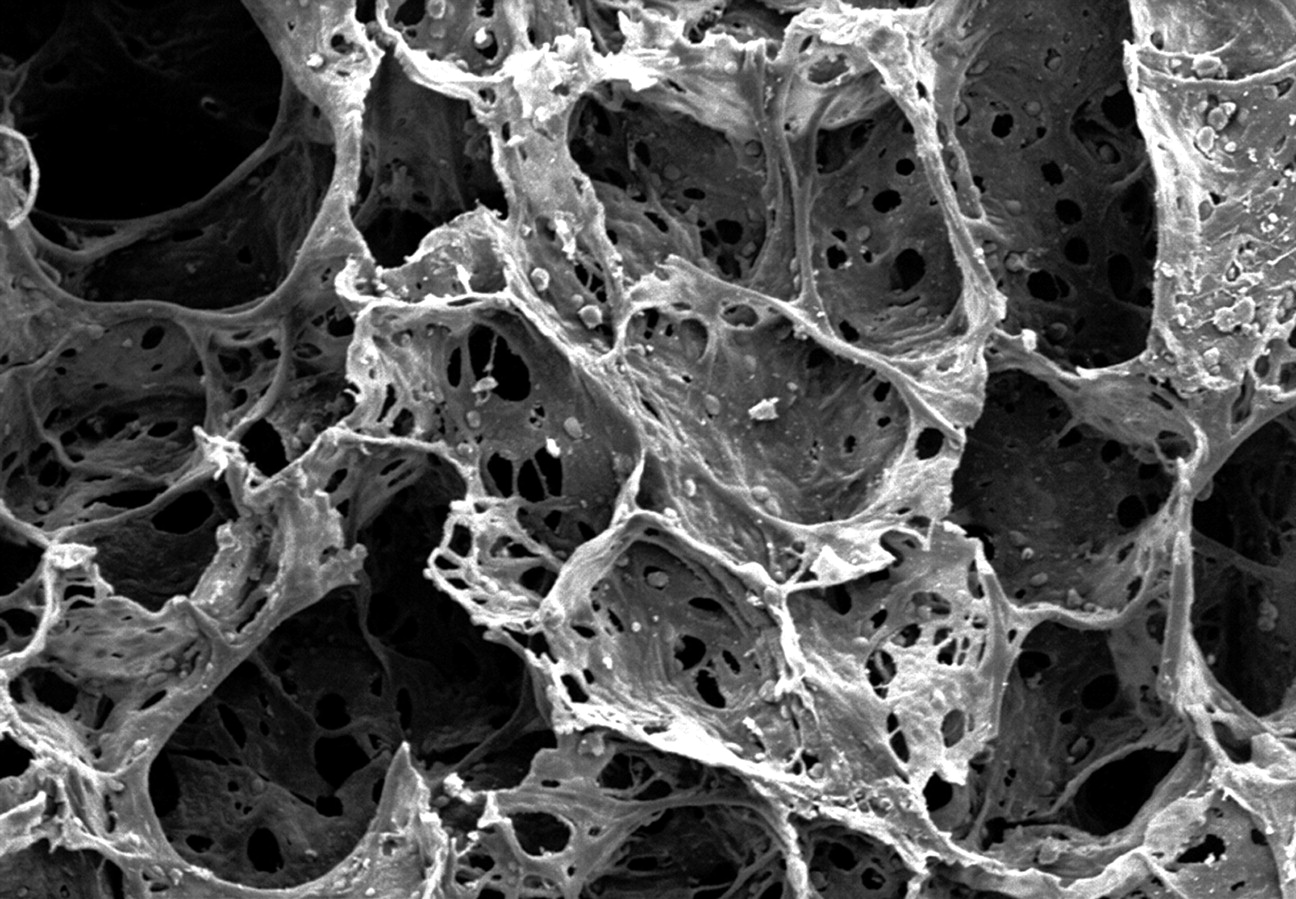 Implicación en tratamiento y en riesgo de NR
CHEST 2006; 129:1305–1312
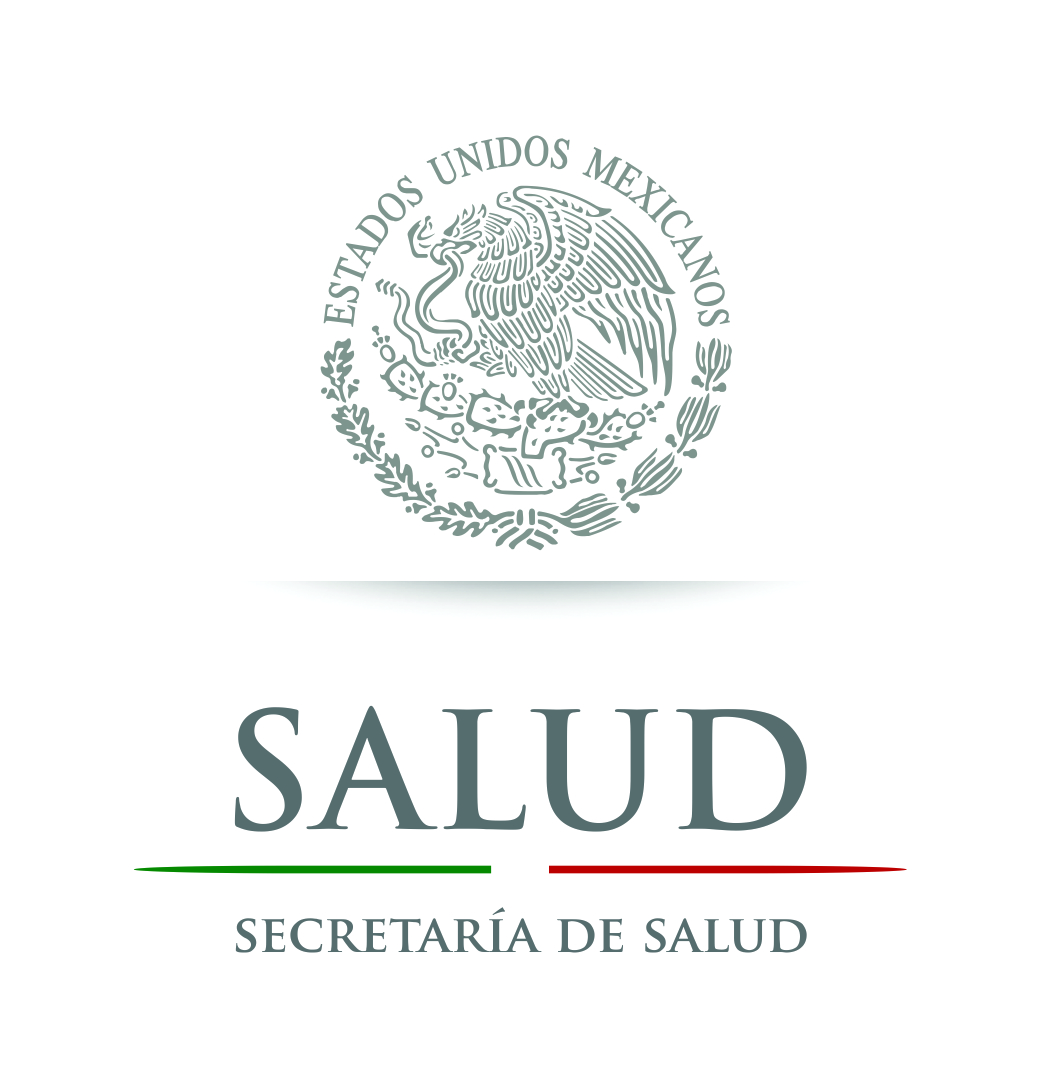 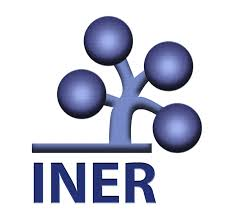 Predictores de deterioro funcional
Factores asociados a disminución de FEV1 y DLCO a 36 meses de RT

MLD
EPOC
Int. J. Radiation Oncology Biol. Phys., Vol. 62, No. 3, pp. 639–644, 2005
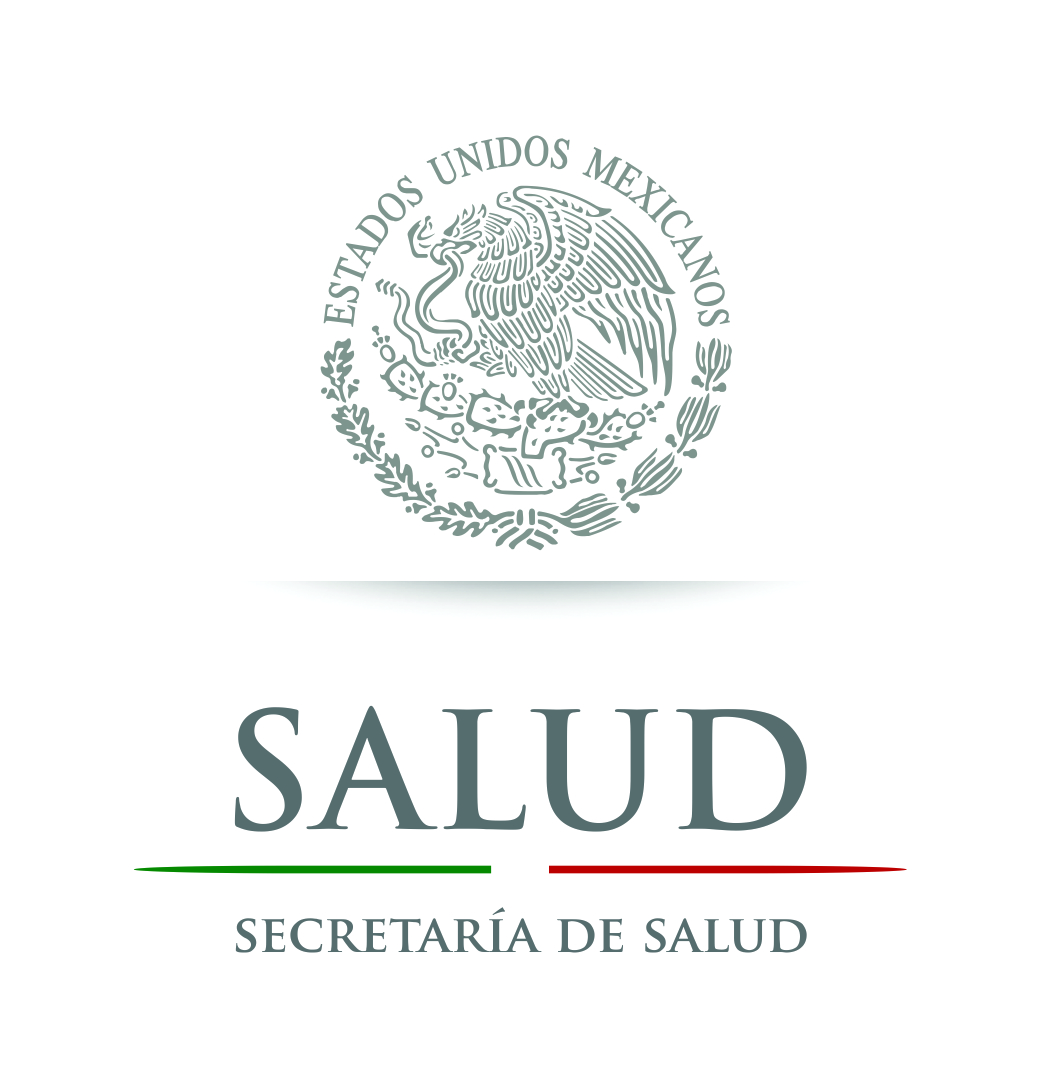 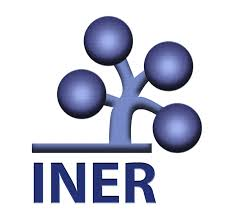 Toxicidad
Entre 5 y 50% de los pacientes con cáncer pulmonar que recibieron RT sufren NR clínicamente significativa (tos, disnea, fiebre)

La RTIM reduce el riesgo de NR (8-10%)

La mortalidad puede alcanzar el 50%
EXP THER MED 2012; 3: 631 
Int J Radiat Oncol Biol Phys 2002;54:735-741.
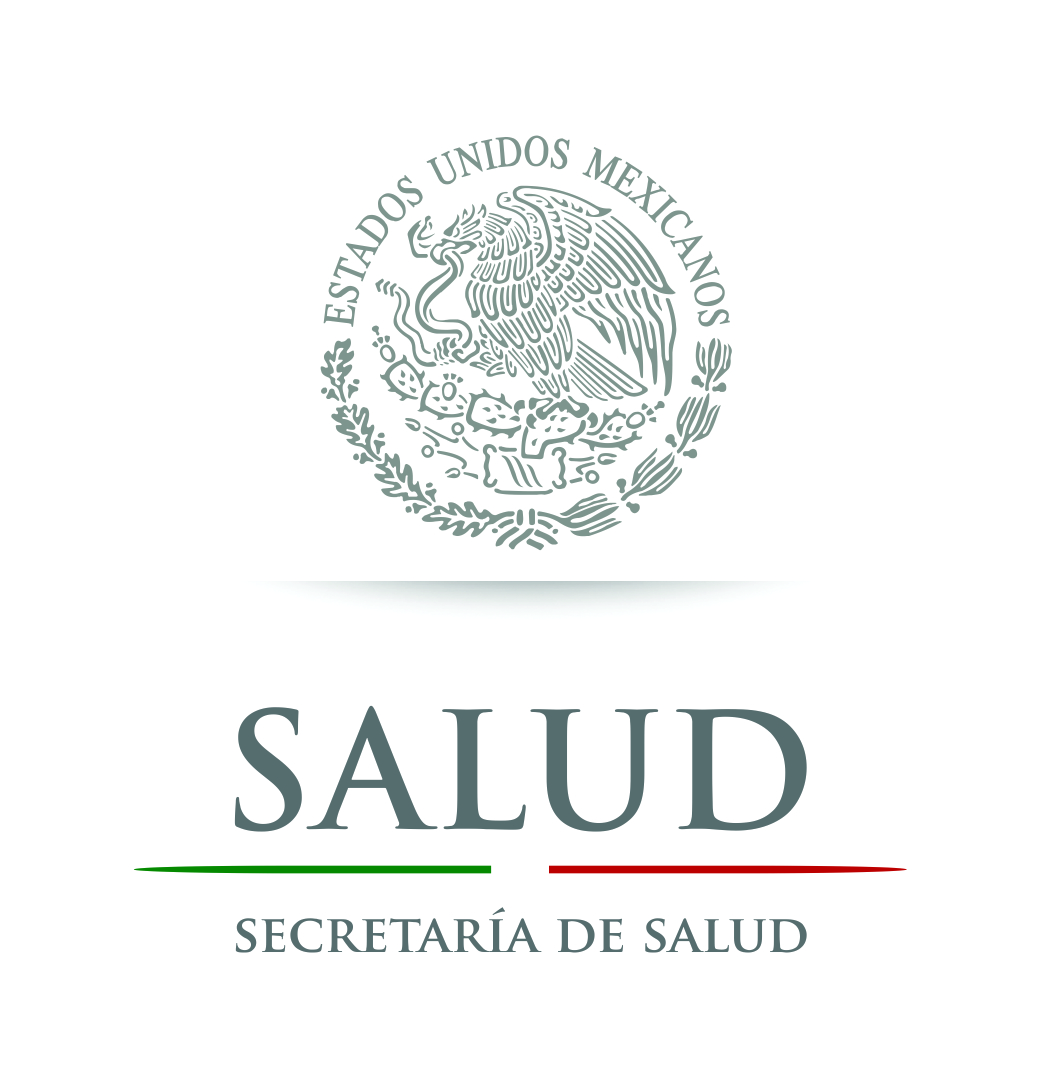 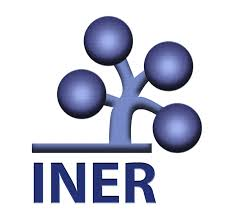 Tipo de RT
EXPERIMENTAL AND THERAPEUTIC MEDICINE 3: 631-635, 2012
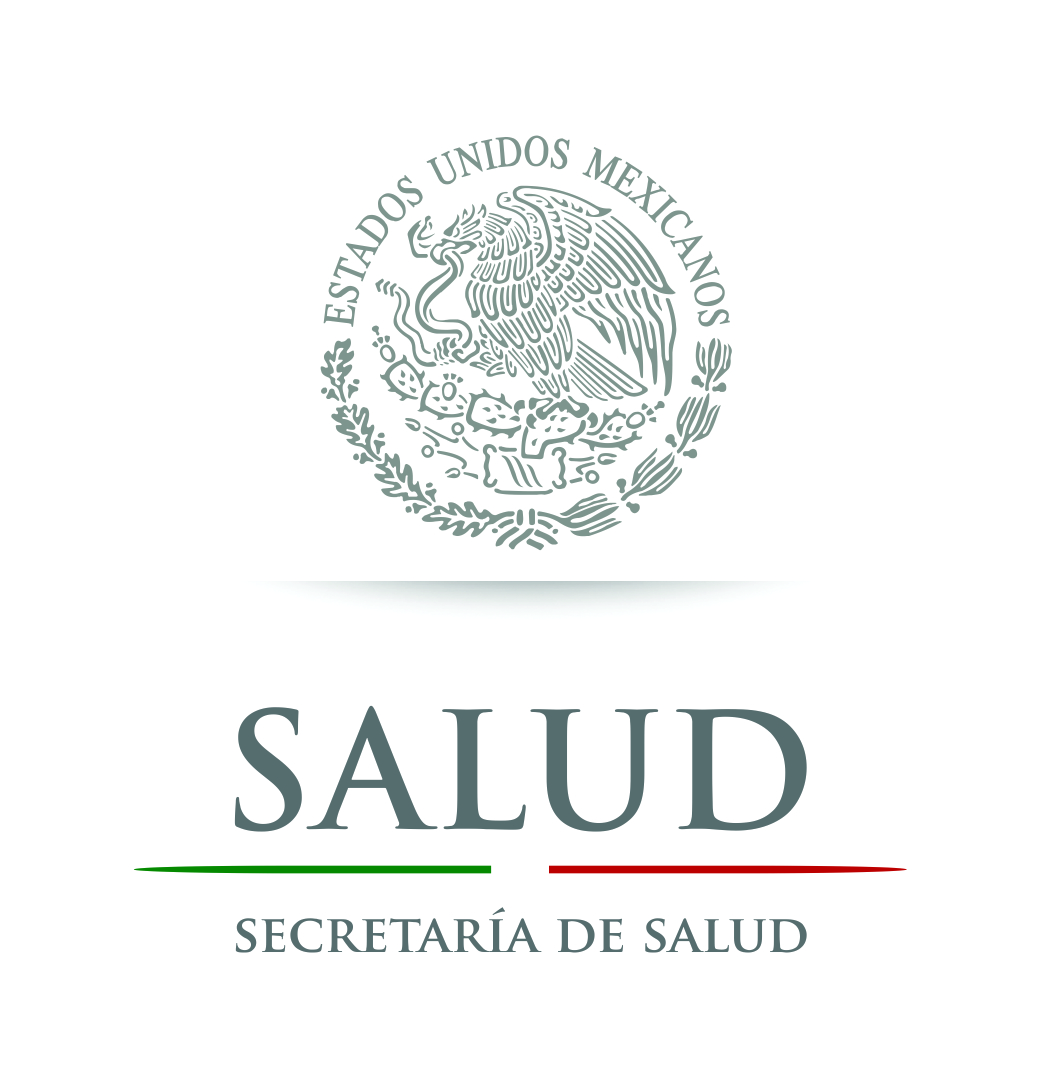 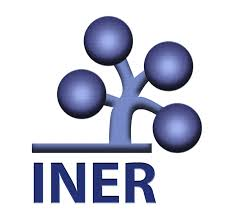 Clínica vs. funcional
Los cambios funcionales respiratorios podrían considerarse como expresión inicial de toxicidad pulmonar por radioterapia cuya identificación y tratamiento oportunos, podría disminuir la morbilidad y mortalidad asociada a NR.
PFR
Int J Radiat Oncol Biol Phys 2008;71:967-971
Radiother Oncol 2011;101:443-448
Int J  Radiat Oncol Biol Phys 2005;62:635-638.
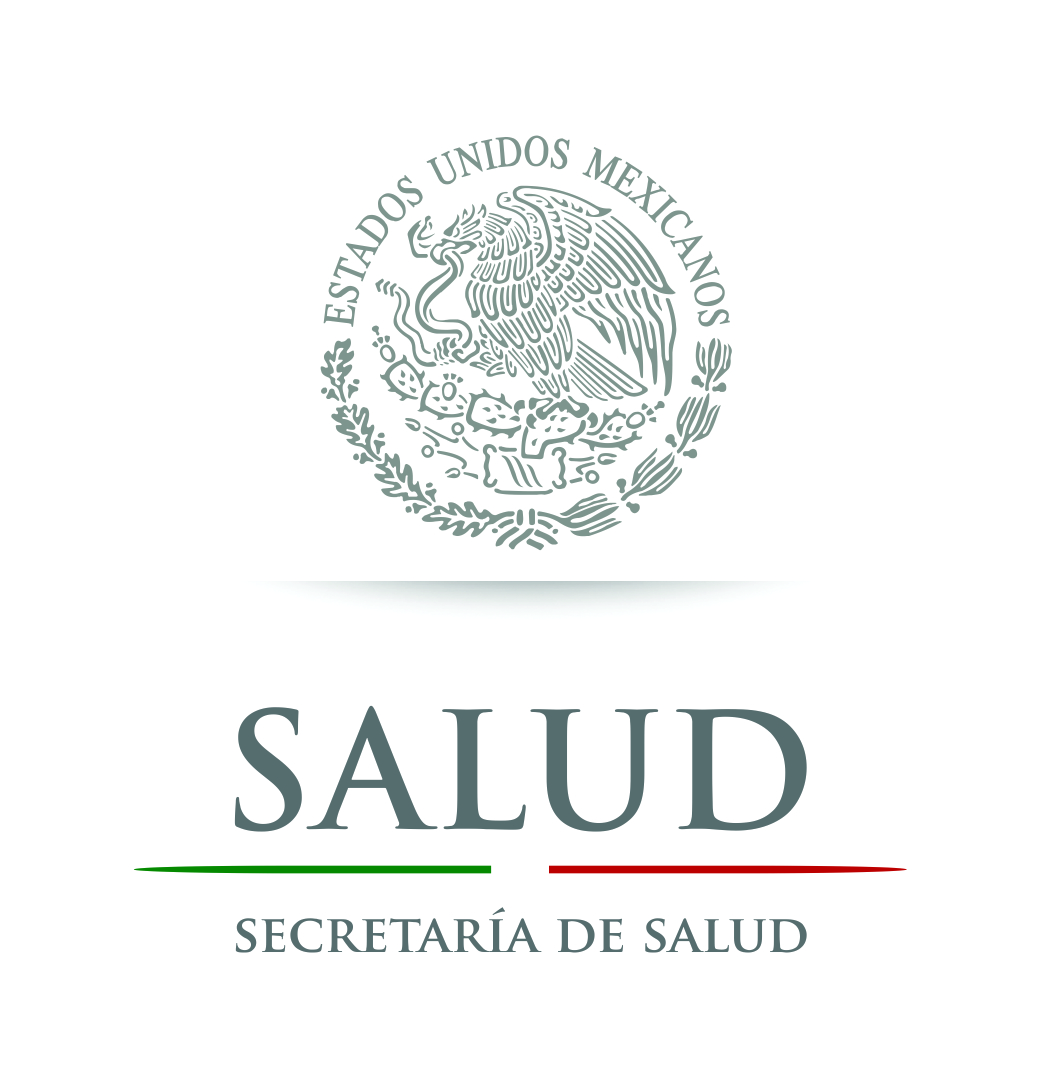 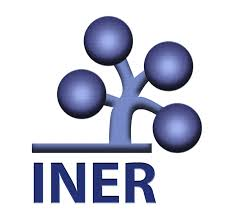 Toxicidad
Aguda: 1-3 meses después de RT
Crónica: 6-24 meses después de la RT. Fibrosis por radiación
EXPERIMENTAL AND THERAPEUTIC MEDICINE 3: 631-635, 2012
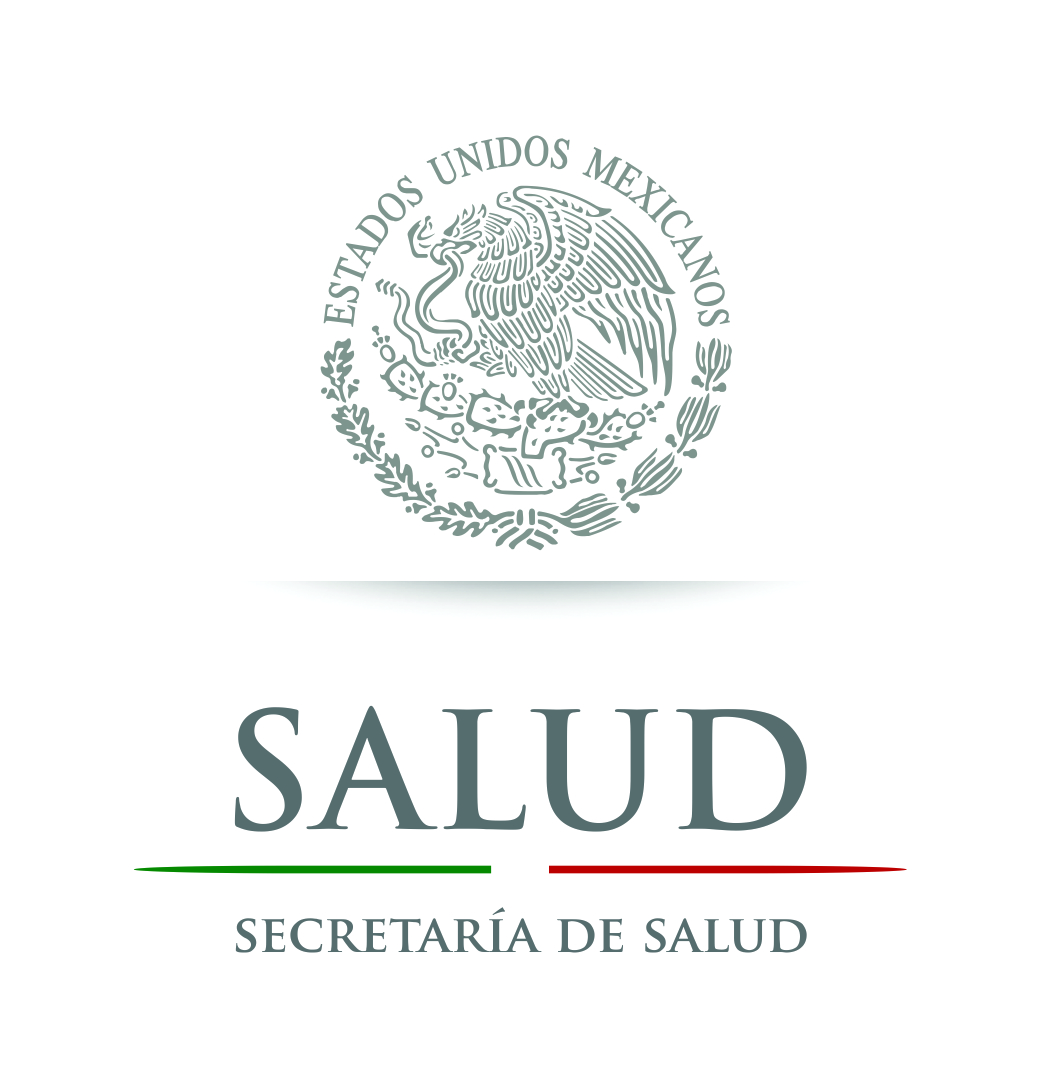 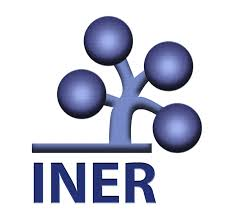 Neumonitis rádica
Int J Radiat Oncol Biol Phys 2000;47:13-47
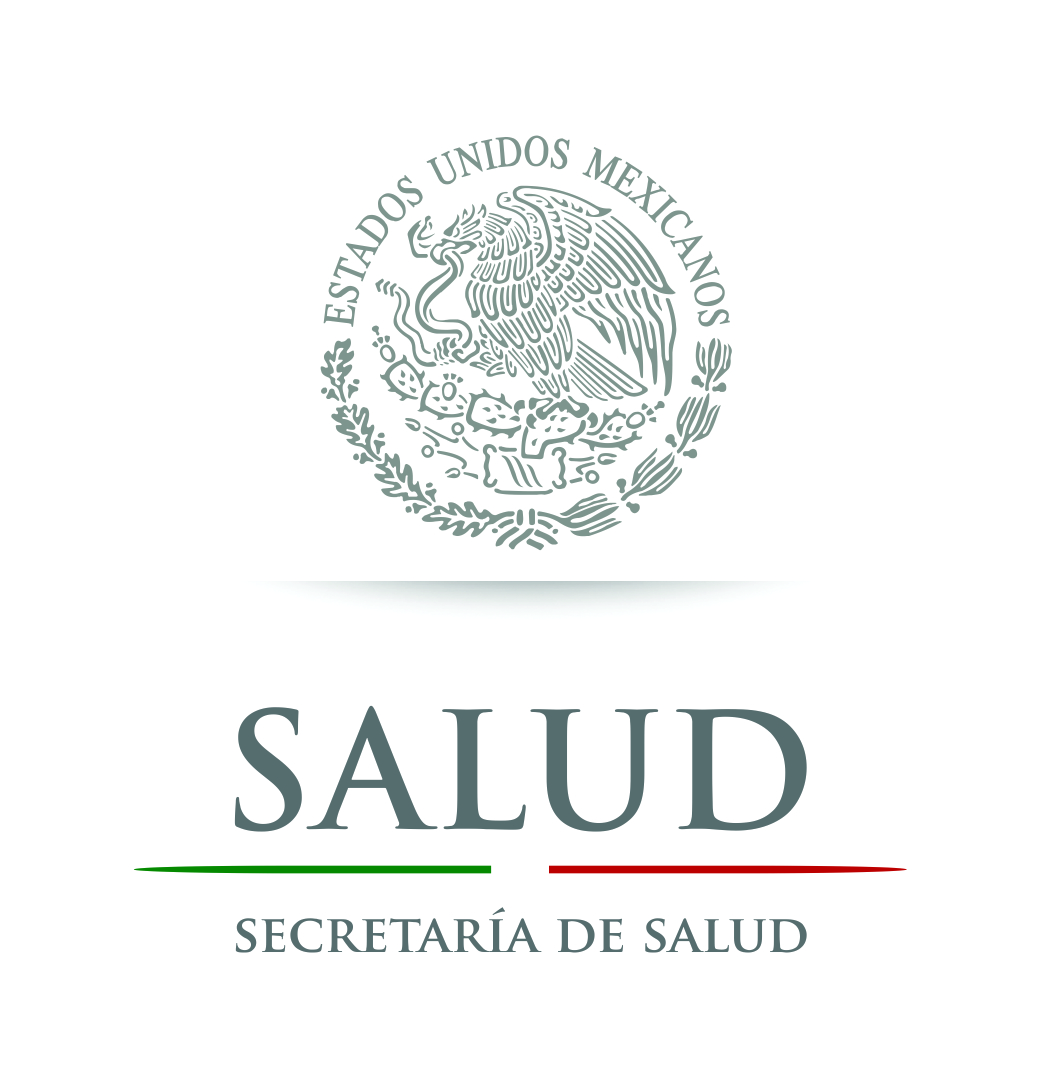 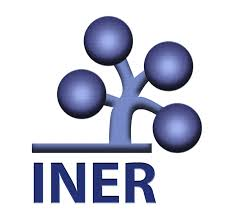 Toxicidad
CHANGES IN PULMONARY FUNCTION UP TO 10 YEARS AFTER LOCOREGIONAL BREAST IRRADIATION
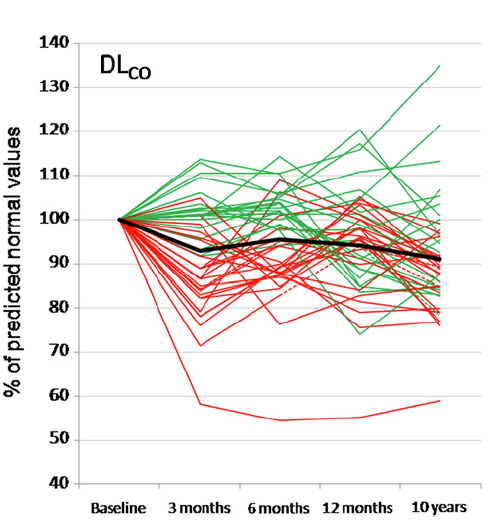 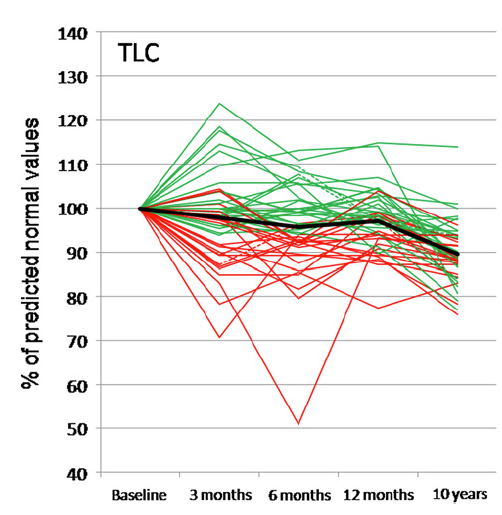 Int J Radiation Oncology Biol Phys 2012;  82: 701–707
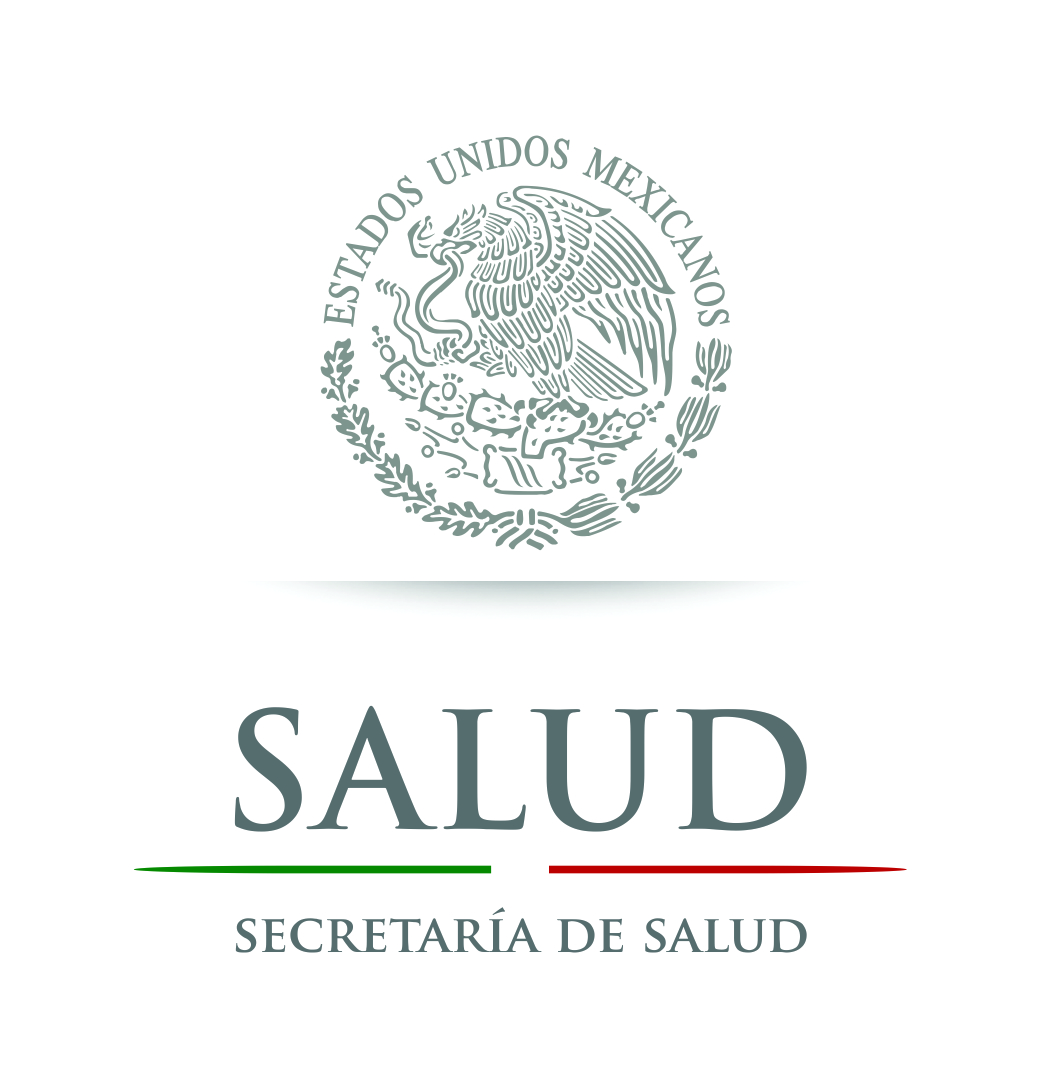 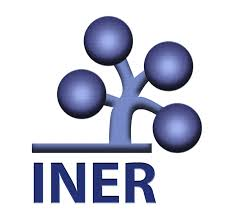 Long-term Changes in Pulmonary Function After
Incidental Lung Irradiation for Breast Cancer: A
Prospective Study With 7-Year Follow-up
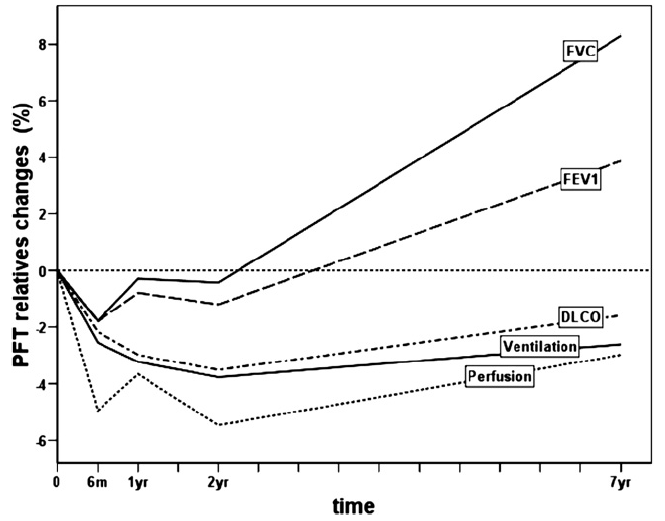 FVC
FEV1
Cambios relativos en la PFR %
DLCO
V
PER
tiempo
International Journal of Radiation Oncology  Biology  Physics 2012, e569
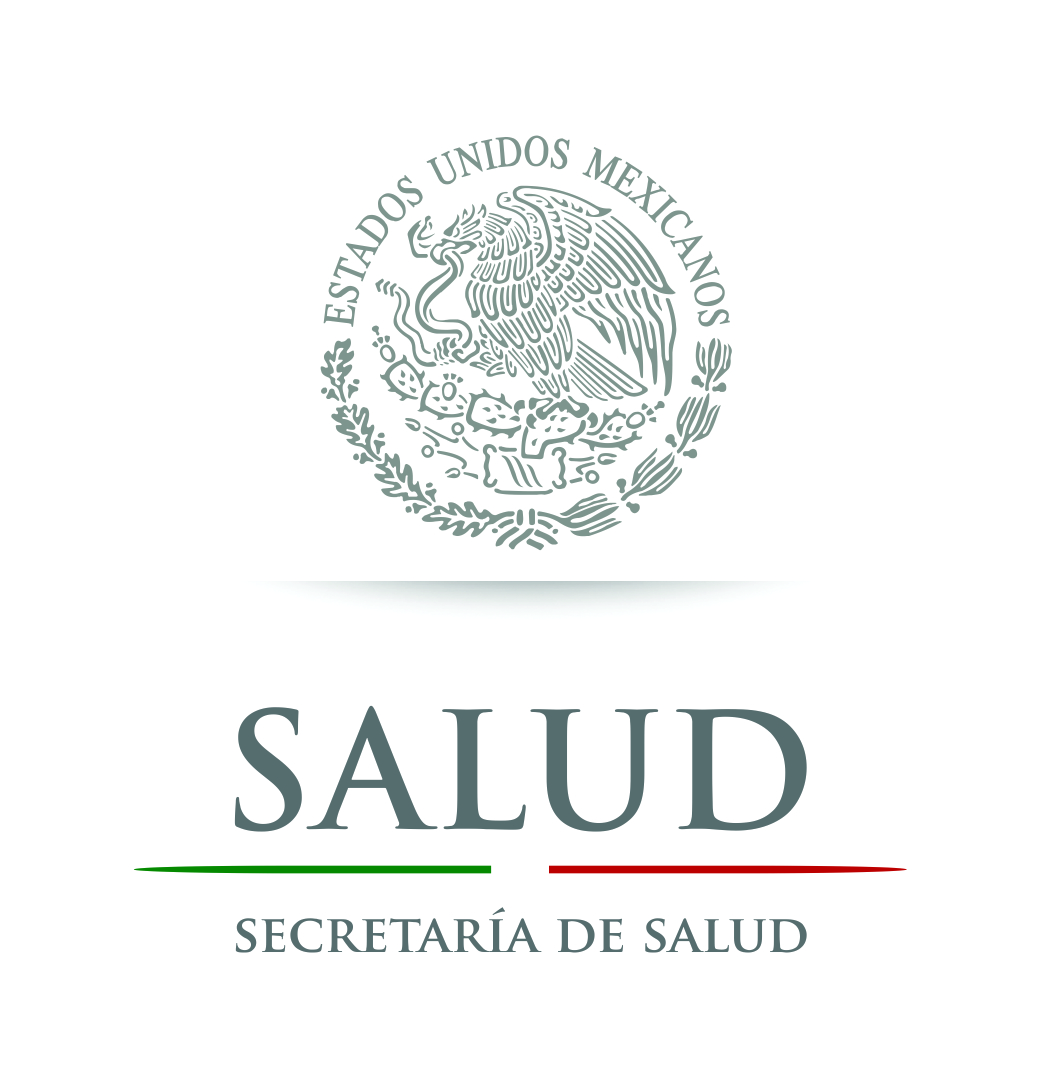 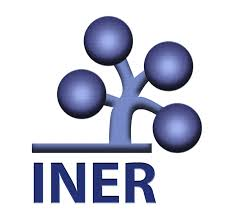 Porciento de cambio post RTNR ≥ 2
International Journal of Radiation Oncology  Biology  Physics 2012, e569
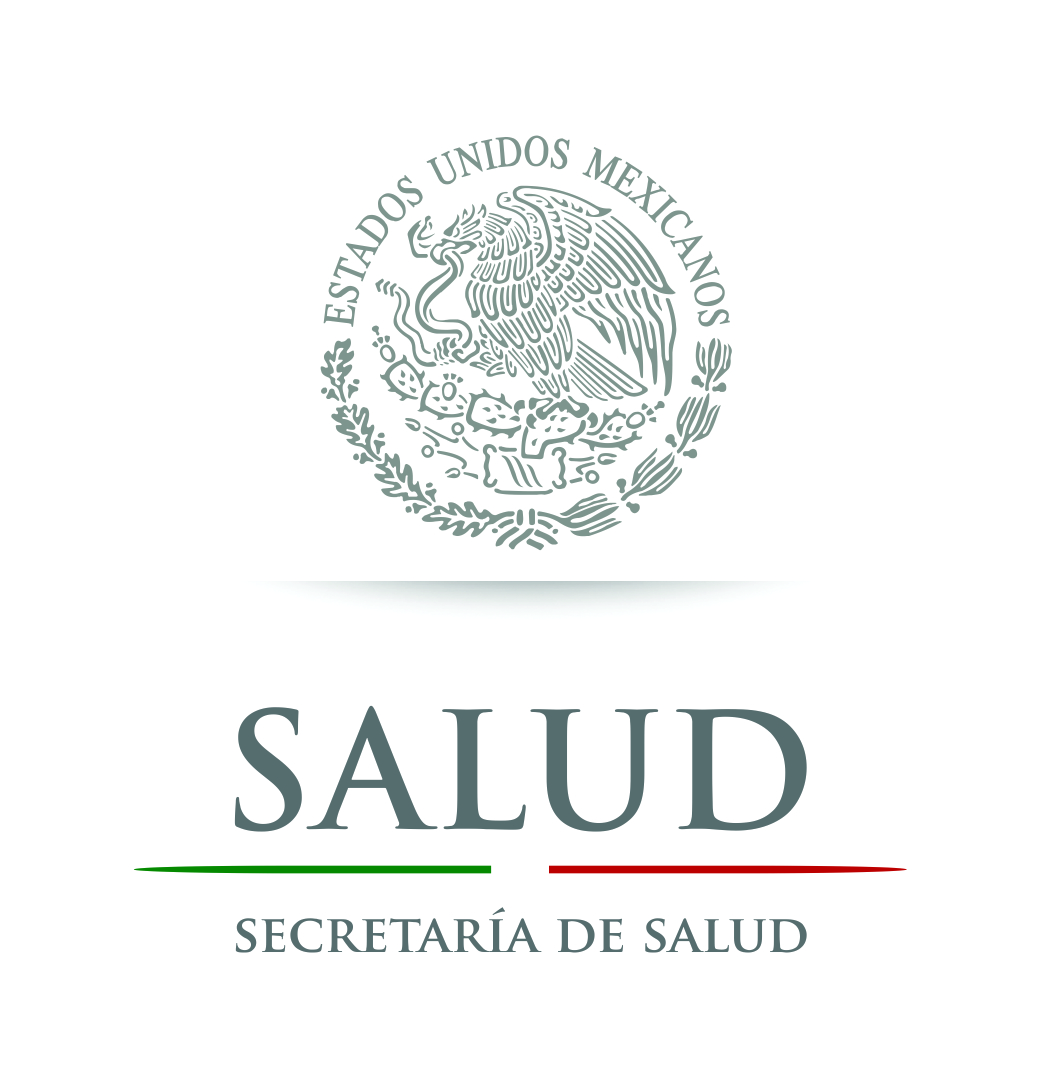 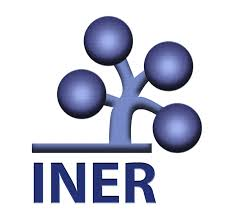 Departamento de Fisiología INERCONACYT
INAC/INER
Factores clínicos, bioquímicos, dosimétricos y funcionales respiratorios predictores de neumonitis por radioterapia en cáncer de pulmón localmente avanzado (etapas IIIA y IIIB) tratados con quimio y radioterapia.
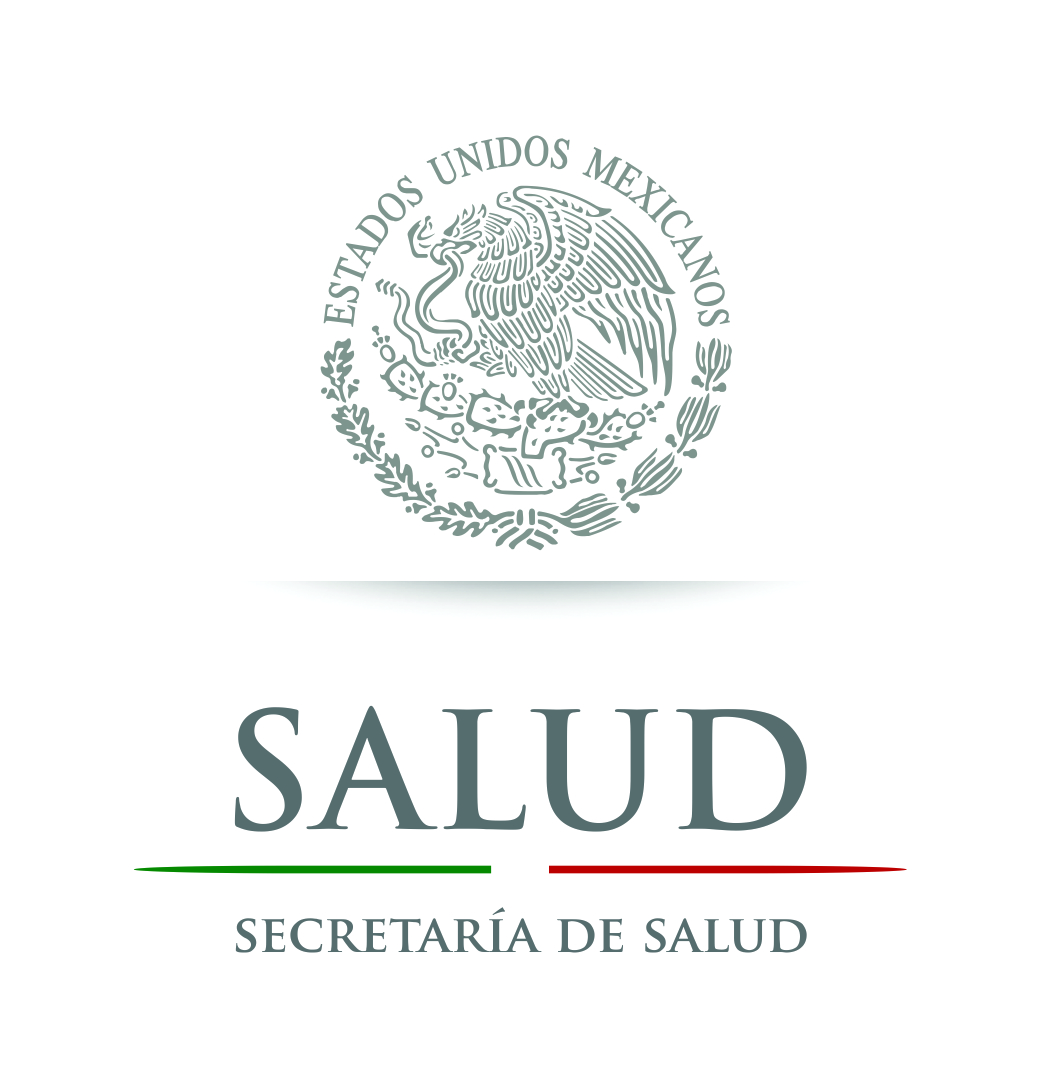 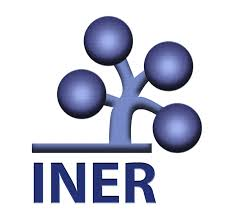 Departamento de Fisiología INERCONACYT
El propósito de este estudio es evaluar el efecto de la quimioterapia y radioterapia torácica sobre la función pulmonar e identificar potenciales factores predictores para desarrollar NR en pacientes con cáncer de pulmón localmente avanzado. Se explorará la habilidad predictiva de parámetros clínicos, dosimétricos de RT, bioquímicos y funcionales respiratorios para el desarrollo de NR.
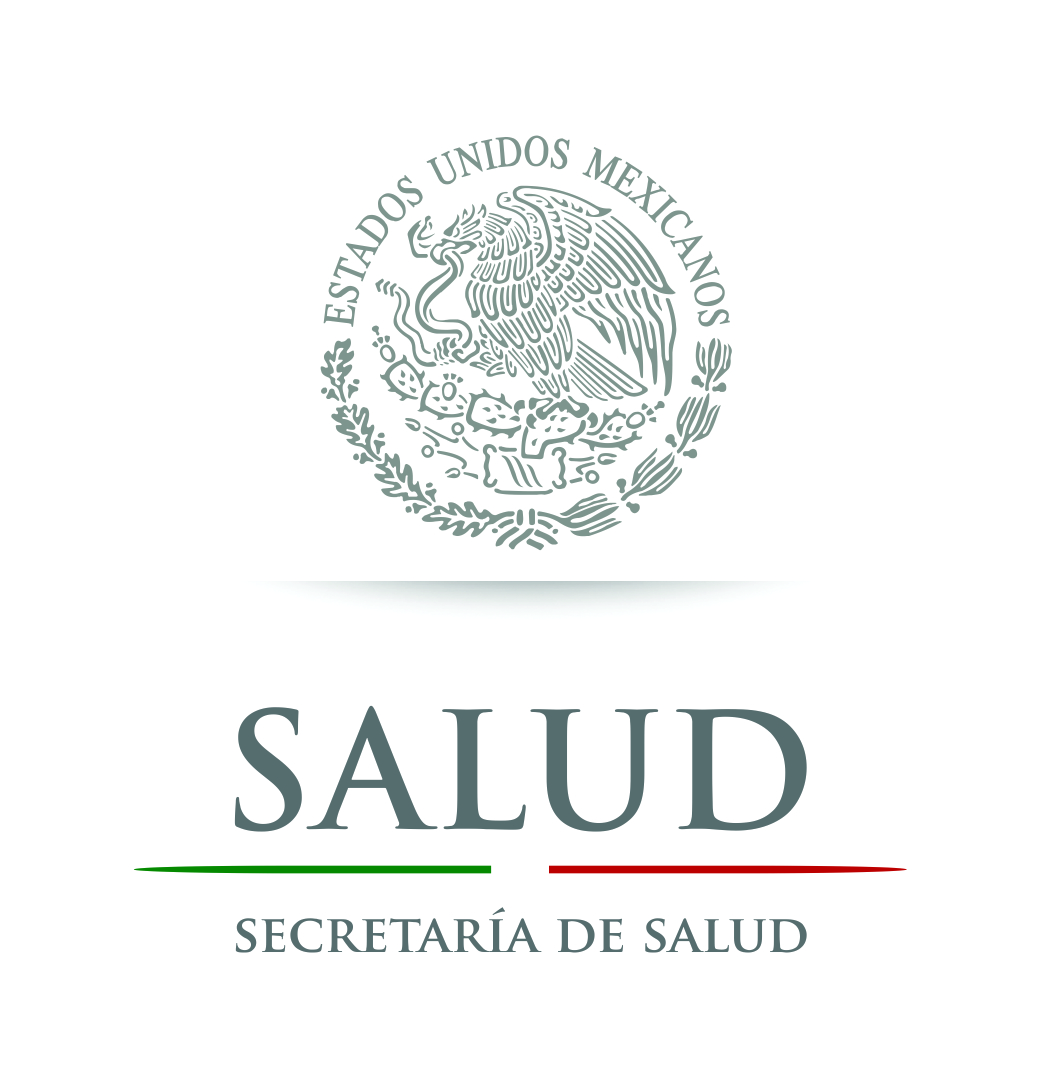 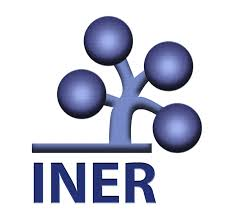 Conclusiones
Las PFR en pacientes con Ca Pulmonar tienen implicaciones:
Valoración Preop: FEV1 y DLCO
Estratificación del riesgo de NR (Mayor riesgo en EPOC)
La identificación oportuna de daño funcional por RT podría tener implicaciones en morbilidad y mortalidad
Analizar el daño pulmonar en etapa presintomática
¡¡ Gracias por su atención !!
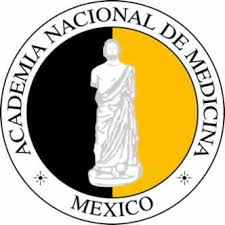 luistorreb@gmail.com
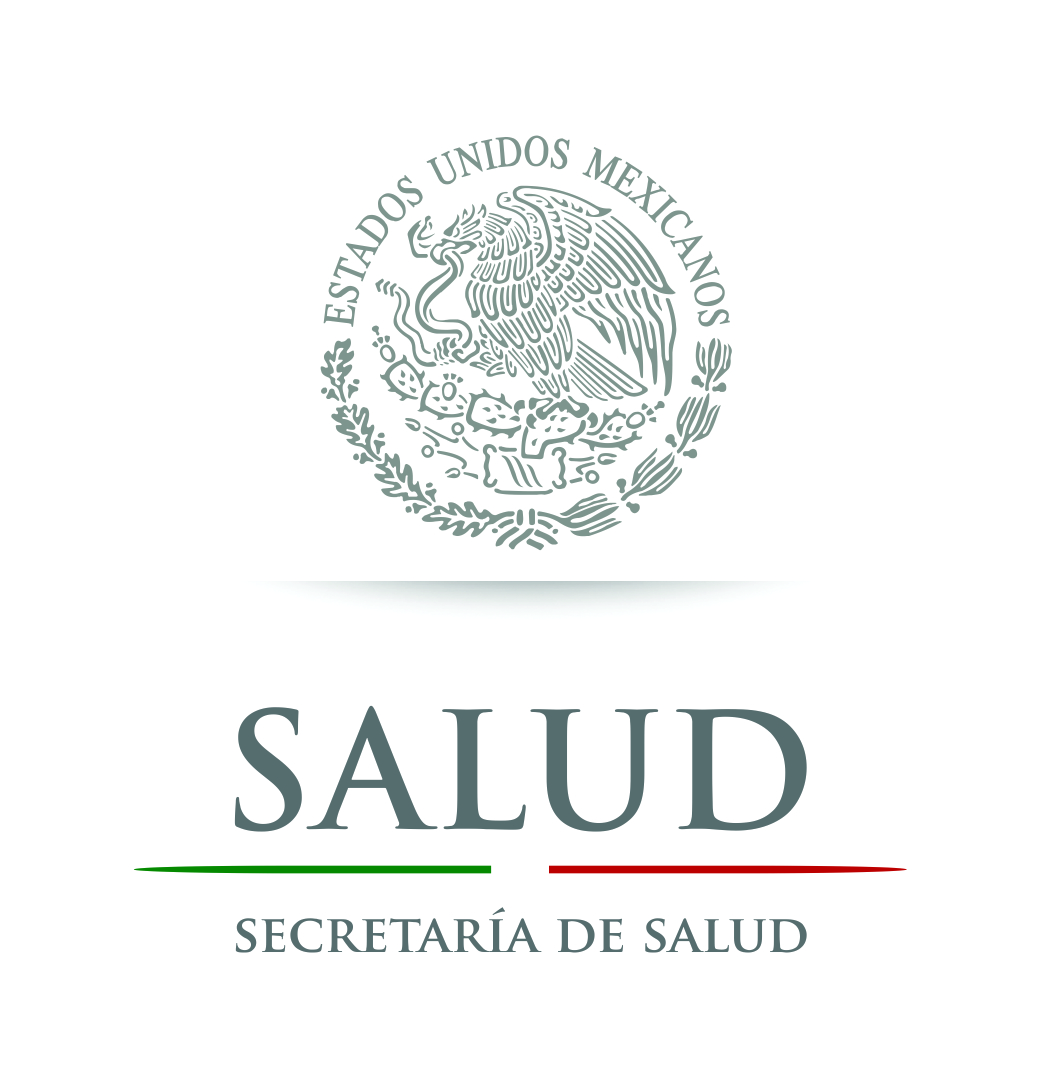 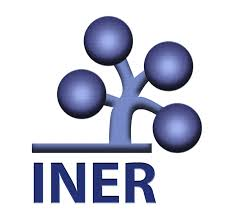 ¡¡ Gracias por su atención !!
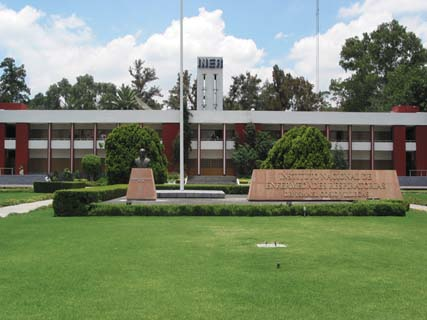 luistorreb@gmail.com